Πρόγραμμα Ειδίκευσης                                                                                  στη Συμβουλευτική                                                                                 και                                                                                    στον Προσανατολισμό
Συμβουλευτική Κοινωνικά Ευάλωτων Ομάδων

(Διαπολιτισμική Συμβουλευτική , Μειονότητες, ΑΜΕΑ κλπ)
Συμβουλευτική διαχείρισης πένθους13.03.2019
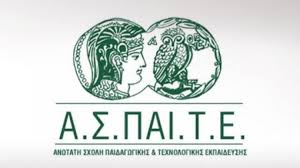 Εισαγωγή

Οι έννοιες ‘απώλεια’ και ‘πένθος’

Στόχοι συμβουλευτικής διαχείρισης πένθους

Στάδια του πένθους

Αντιδράσεις στο πένθος

Βήματα - Τεχνικές διαχείρισης πένθους

Προβλήματα στη συμβουλευτική πένθους

Πένθος στην παιδική ηλικία
Οι έννοιες ‘απώλεια’  - ΄πένθος’
Ως απώλεια νοείται η διαδικασία κατά την οποία κάτι χάνεται και που προκαλεί συναισθήματα παρόμοια με αυτά του θανάτου ενός αγαπημένου προσώπου. Υφίστανται πολλές μορφές απώλειας: απώλεια αγαπημένου προσώπου (έννοια θανάτου), απώλεια ζώου ή αντικειμένου (έννοια εξαφάνισης), απώλεια περιουσίας ή χρημάτων (έννοια κλοπής), απώλεια χαράς ή ευτυχίας (έννοια της δύναμης). Επίσης, η απώλεια εργασίας, το διαζύγιο, η απώλεια κατοικίας, οι σωματικές απώλειες και η έλλειψη ποιότητα ζωής είναι κάποιες από τις μορφές απώλειας. 


Με τον όρο πένθος νοείται η ψυχολογική κατάσταση που προκαλείται σε έναν άνθρωπο από το χαμό ενός αγαπημένου του προσώπου. Είναι δηλαδή το σύνολο της επώδυνης εσωτερικής διεργασίας που πραγματοποιείται μέσα σε κάθε άνθρωπο ως αντίδραση απέναντι σε μια πραγματική απώλεια με σκοπό να την αποδεχτεί και να προσαρμοστεί στη νέα πραγματικότητα (Freud, 1917)
Στόχοι της συμβουλευτικής στη διαχείριση πένθους
Κυριότεροι στόχοι της συμβουλευτικής στη διαχείριση πένθους

Η υποστήριξη του πενθούντα για κατανόηση της νέας πραγματικότητας

Η υποστήριξη της οικογένειας που πενθεί 

Η διαπραγμάτευση του πενθούντα μαζί με το οικογενειακό του περιβάλλον για όσα συνεπάγεται η απώλεια σε καθημερινή βάση.

Απώλεια και ανακατασκευή της ταυτότητας του ατόμου και η αναθεώρηση των πεποιθήσεων (τρόποι σύνδεσης με ό,τι χάθηκε και με τη νέα πραγματικότητα)
Συμβουλευτική διαχείρισης πένθους
Τα στάδια του πένθους

Το στάδιο της άρνησης

Το στάδιο του θυμού

Το στάδιο της διαπραγμάτευσης

Το στάδιο της κατάθλιψης

Το στάδιο της αποδοχής
Αντιδράσεις στο πένθος
Σωματικές
Ψυχολογικές
Διαταραχές ύπνου

Διαταραχές στη λήψη τροφής

Σωματικός πόνος

Επιθετικότητα (σωματική/λεκτική)
Λύπη
Κλάμα
Κόπωση
Θυμός
Ανησυχία
Σύγχυση
Μούδιασμα
Μοναξιά και μεγάλο κενό
Ενοχή
Χειραφέτηση
Έλλειψη προσοχής
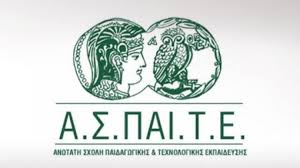 Βήματα υποστήριξης για διαχείριση πένθους
Αναφορά στο θανόντα με τη χρήση παρελθοντικών χρόνων

Ελεύθερη έκφραση των συναισθημάτων και για όσο χρονικό διάστημα χρειάζεται (τεχνική γράμματος, τεχνική Gestalt)

Το άτομο που πενθεί μπορεί να βοηθηθεί βρίσκοντας μια νέα θέση στη ζωή του για το πρόσωπο που απεβίωσε

Το άτομο που θρηνεί θα λάβει βοήθεια ακολουθώντας πρακτικές αλλαγές στους ρόλους και την καθημερινότητά του καθώς επίσης και στην αυτοεικόνα του και στην κοσμοθεωρία του.
Τεχνικές διαχείρισης πένθους
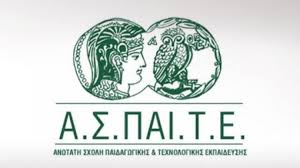 Τεχνική «σαν να»                        λειτουργικότητα σε καθημερινές δραστηριότητες

Κάθετο τόξο ( ‘τι σημαίνει για εσένα’;)                    λεκτική έκφραση και έκφραση συναισθημάτων

Σταμάτημα σκέψης, απόσπαση προσοχής

Τεχνικές χαλάρωσης (διαφραγματική αναπνοή, νευρομυική χαλάρωση)
Προβλήματα που αντιμετωπίζει ο σύμβουλος πένθους
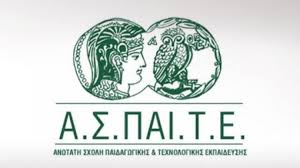 Αντιμέτωπος με παρόμοιες προσωπικές εμπειρίες που θα έλθουν και πάλι στην επιφάνεια

Ανάπτυξη αυτογνωσίας (πρότερη διαχείριση του δικού του πένθους)

Άσχημη και αγενή συμπεριφορά του συμβουλευόμενου λόγω του πόνου και της αγωνίας 

Αμηχανία που μπορεί να νιώσει ο σύμβουλος λόγω των αυστηρά προσωπικών πληροφοριών και δεδομένων που μπορεί να του εκμυστηρευθεί ο συμβουλευόμενος

Πολλά είναι τα συναισθήματα που μπορούν να επηρεάσουν τον σύμβουλο όπως η λύπη, το άγχος, οι τύψεις, η απογοήτευση καθώς και ο θυμός. Αυτά τα συναισθήματα  προέρχονται κυρίως από τους συμβουλευόμενους.

Διακοπή της συμβουλευτικής διαδικασίας ή στήριξη από ένα πιο έμπειρο σύμβουλο που θα βοηθήσει και το σύμβουλο και το συμβουλευόμενο.
Στάδια αντίληψης του θανάτου στα παιδιά
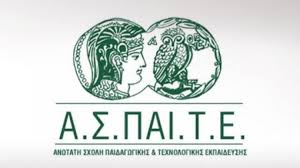 1ο στάδιο (3 – 5 ετών): ο θάνατος είναι προσωρινός, μια συνέχιση της ζωής ή σαν κατάσταση ύπνου.

2ο στάδιο (5 – 9 ετών): ο θάνατος είναι οριστικός και εμφανίζεται με μια μορφή (π.χ. Χάρος)

3ο στάδιο (9+ ετών): ο θάνατος είναι οριστικός


Σημείωση: Η ηλικία από μόνη της δεν καθορίζει το επίπεδο κατανόησης του παιδιού, αλλά είναι απαραίτητο να συνυπολογιστούν και άλλοι παράγοντες, όπως η ευφυΐα του, η συναισθηματική του ωριμότητα, το μορφωτικό επίπεδο της οικογένειας, καθώς επίσης αν έχει εκτεθεί σε καταστάσεις θανάτου ή προβλήματα υγείας.
Πένθος στην παιδική ηλικία
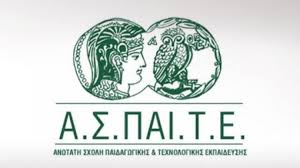 Δυσκολία στη διαχείριση του πένθους (εναλλαγές περιόδων θλίψης και περιόδων που δείχνουν ότ δε συμβαίνει τίποτα)

Εναλλακτικοί τρόποι έκφρασης του πένθους (αλλαγή συμπεριφοράς – υπερκινητικότητα – επιθετικότητα – απόσυρση – παλινδρόμηση σε προηγούμενα αναπτυξιακά στάδια, διαταραχές στον ύπνο, σωματικές ενοχλήσεις, ζωγραφιές, αλλαγή στη σχολική επίδοση, διάσπαση προσοχής, έντονα και αντιφατικά συναισθήματα, όπως ανασφάλεια και φόβο, θλίψη, οργή και ενοχές, λαχτάρα να ξαναδούν το αγαπημένο τους πρόσωπο)

Βιώνουν μια βαθιά ανασφάλεια (φόβος για άλλες απώλειες αγαπημένων προσώπων ή και των ίδιων

Φοβούνται ότι τα ίδια προκάλεσαν την απώλεια και μπορεί να αισθάνονται και ενοχές

Το πένθος των παιδιών μπορεί να γίνει πιο έντονο με το πέρασμα του χρόνου

Κρύβουν τη θλίψη τους για να προστατεύσουν τους ενήλικες ή για να μην τους αναστατώσουν ακόμα περισσότερο.
Βήματα – Ενέργειες πένθους σε παιδιά
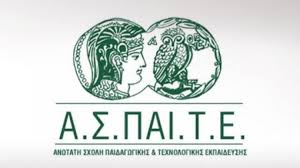 Δυνατότητα να μιλήσουν και να ακουστούν

Επεξεργασία συναισθημάτων  (μέσα από ιστορίες, παραμύθια, κουκλοθέατρο, ζωγραφική, προγράμματα συναισθηματικής νοημοσύνης)

Ενίσχυση κοινωνικού περιβάλλοντος (φίλοι, οικογένεια) για υποστήριξη

Λέμε την αλήθεια (προσοχή και ευαισθησία)

Ενημέρωση το συντομότερο δυνατόν για το γεγονός

Παρέχουμε πληροφορίες σε μικρές δόσεις

Χρήση λέξεων όπως ‘θάνατος’, ΄πέθανε’ , ‘νεκρός’

Σταθερό το κοινωνικό περιβάλλον του παιδιού
Βήματα – Ενέργειες πένθους σε παιδιά
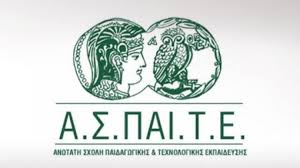 Δεν κρύβουμε τη θλίψη μας ούτε κατακλυζόμαστε από αυτή

Αναγνωρίζουμε τη μεγάλη διάρκεια του πένθους

Δίνουμε στο παιδί τη δυνατότητα επιλογής

Αναφορά στο θάνατο στην καθημερινότητά μας με τα παιδιά

Ευκαιρίες για να εξηγήσουμε τη διαφορά της ζωής και του θανάτου

Να θυμόμαστε, να μνημονεύουμε πρόσωπα που πέθαναν
Στήριξη παιδιών με πένθος
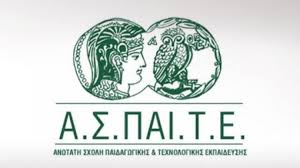 Ενθάρρυνση για συναναστροφή με τους συνομιλήκους

Αφιερώστε χρόνο στα παιδιά σε καθημερινή βάση

Το κάθε παιδί θρηνεί με το δικό του τρόπο και αυτό πρέπει να γίνει σεβαστό

Φροντίστε να είναι απασχολημένα με υγιή τρόπο

Να φτιάξουν ένα άλμπουμ φωτογραφιών για το πρόσωπο που πέθανε

Να γράψουν ένα ποίημα

Να φυτέψουν ένα δέντρο
Βήματα – Ενέργειες πένθους σε παιδιά
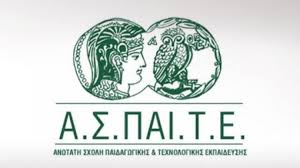 Περιγράψτε τον πίνακα
				
				Δηλώστε το χρόνο και τον τόπο
				
				Περιγράψτε το πρόσωπο (εξωτερική εμφάνιση – εσωτερική κατάσταση)

				Τι μπορούμε να μάθουμε για το πρόσωπο αυτό; (ανάγκες, σκέψεις, φόβους)

				Ποιες είναι οι εμπειρίες του άραγε;

				Πιστεύει στον εαυτό του;

				Ποιες είναι οι σχέσεις του με τους άλλους; (Υπάρχουν φίλοι ή  άλλου είδους 				σχέσεις;)
				
				Σε ποιους στηρίζεται;

				Ποια συναισθήματα βιώνει; Τι νιώθει;

				Τι περιμένει;
     













                                             Edward Munch
                                                 “Κραυγή’’
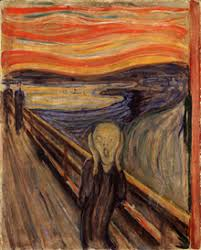 Βιβλιογραφικές αναφορές
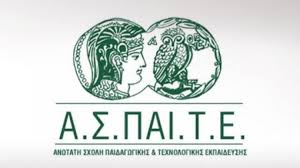 Ελληνόγλωσσες
Βλαχάκης, Η. Π., Καπλάνη, Μ. Γ., Μιχελή, Γ. Β., Πέτσα, Β. Π. & Κουγιουμτζής, Γ. Α. (2016). Συμβουλευτική     Διαχείρισης Πένθους σε Ενήλικες Στο Γ. Κουγιουμτζής (επιμ.) Εφαρμοσμένη Συμβουλευτική, Συναρμογή Θεωρίας και Πράξης (σελ. 137 – 150). Αθήνα: Εκδόσεις Γρηγόρη.

Croen, W. C. (2007). Πώς θα βοηθήσετε τα παιδιά να αντιμετωπίσουν έναν θάνατο (μτφρ. Μάια Παπαγιαννοπούλου). Αθήνα: Εκδόσεις Φυτράκη.

Ντάνου, Γ., Ρουμελιώτη, Γ. & Κουγιουμτζής, Γ. Α. (2016). Συμβουλευτική Απώλειας – Πένθους σε Παιδιά. Στο Γ. Κουγιουμτζής (επιμ.) Εφαρμοσμένη Συμβουλευτική, Συναρμογή Θεωρίας και Πράξης (σελ. 123 – 136). Αθήνα: Εκδόσεις Γρηγόρη.

Χατζηλάμπρου, Ιωάννης (2016). Συμβουλευτική Πένθους. Αδημοσίευτη Διπλωματική Εργασία. Θεσσαλονίκη: Α.Σ.ΠΑΙ.Τ.Ε.

Ξενόγλωσσες
Freud, S. (1917). Mourning and melancholia. London: Hogarth.

Speece, M. & Brent, S. (1996). The development of children’s understanding of death. In  C. A. Corr & D. M. Corr (eds) Handbook of Childhood Death and Bereavement (pp. 29-50). Ney York: Springer.
Σας ευχαριστώ για την παρουσία σας και τη συμμετοχή σας!